EAE516 - Mercados de Derivativos
Prof. Alan De Genaro 
Email:adg@usp.br
CAPM: teoria e prática
2
Tópicos
Motivação
Fundamentos
O modelo Média & Variância;
Modelo de Tobin e o Teorema da separação
A construção do CAPM
Prática
O Modelo de Mercado;
ETFs
3
Contexto
O Capital Asset Pricing Model – CAPM, representa o modelo de apreçamento de ativos mais conhecido;

Sua derivação é fruto de diversos trabalhos que o antecederam e que possui sua origem no trabalho de; Markowitz;

Seu uso é difundido em diferentes áreas em finanças:
Apreçamento de ativos com risco;
Determinação do custo de capital de uma firma (WACC);
Risco de Mercado
4
Motivação I
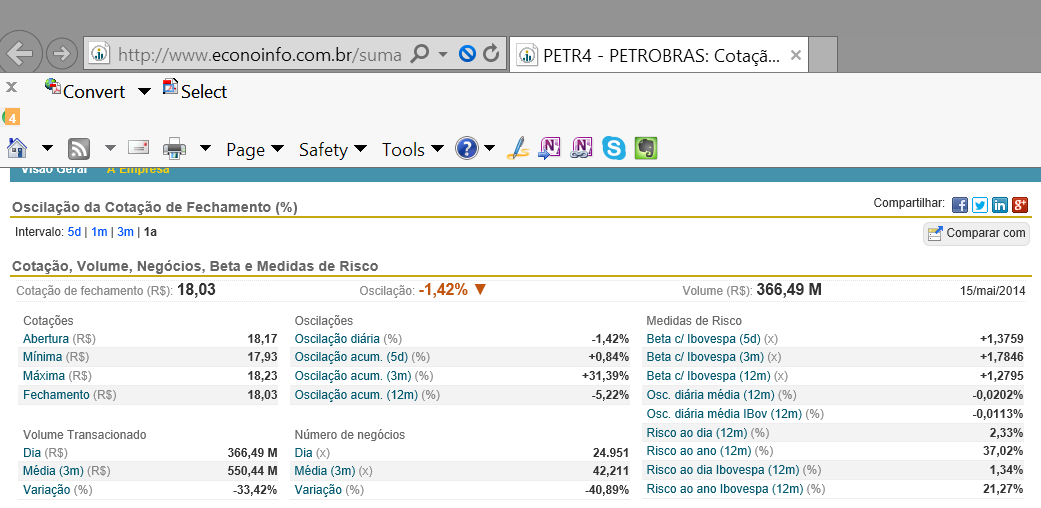 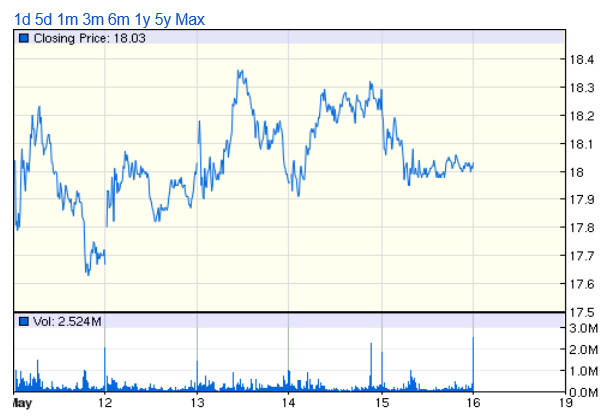 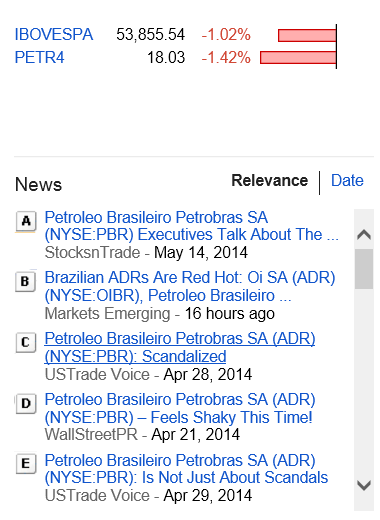 5
Motivação II
6
Motivação II
7
Motivação III
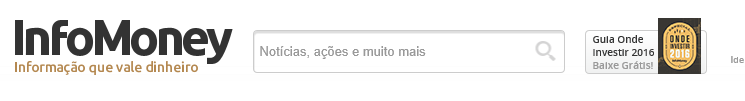 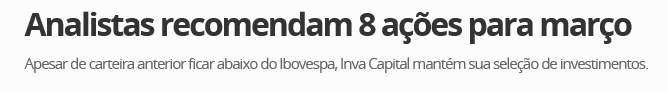 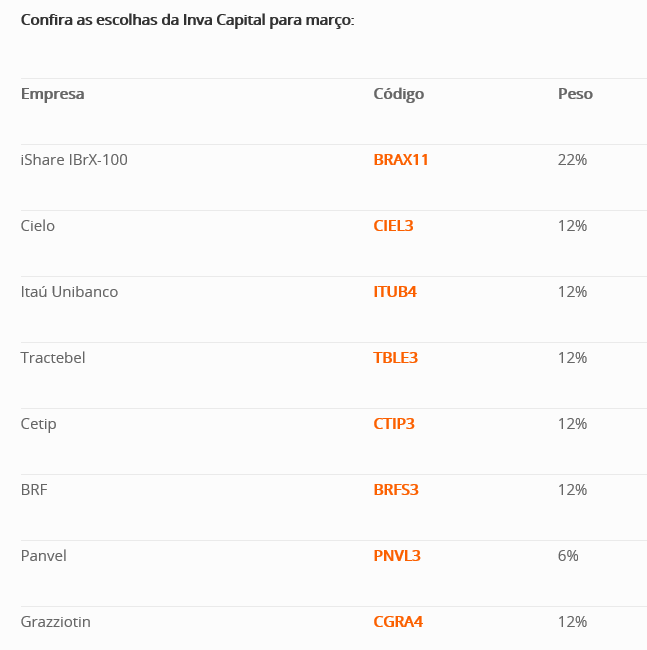 8
Fonte: http://www.infomoney.com.br/onde-investir/acoes/noticia/4710389/analistas-recomendam-acoes-para-marco
Risco  & Retorno - I
Desde a época de Bernoulli (1738), já estava claro que os indivíduos iriam preferir crescer a sua riqueza minimizando o risco associado;

A questão que perdurou era como combinar os dois critérios.

Com o artigo de Harry Markowitz sobre seleção de carteiras em 1952, as pesquisas em finanças ganharam um novo rumo. 

Markowitz considerou e rejeitou a idéia de que deveria existir uma carteira que poderia fornecer o retorno esperado máximo com a mínima variância.
9
Risco  & Retorno - II
Markowitz argumentou que a carteira com o máximo retorno esperado não seria necessariamente a de mínima variância.

Assim, o investidor poderia ganhar o maior retorno possível tomando risco e reduzir a variância desistindo do retorno esperado.

A maior contribuição de Markowitz foi sua distinção entre a variabilidade dos retornos de um ativo individual e sua contribuição para o risco da carteira.

Ele observou que ao tentar minimizar a variância, não é suficiente investir em muitos ativos. 

É necessário evitar investir em ativos com covariância alta entre si.
10
Risco  & Retorno - III
Markowitz mostrou que é possível identificar um conjunto de carteiras que fornecem o maior retorno esperado possível para um dado nível de risco.

Essas carteiras formam a fronteira eficiente e, para qualquer investidor que se preocupa apenas com o trade-off entre retorno esperado e risco, é economicamente eficiente limitar a escolha entre as carteiras que pertencem a esta fronteira.
11
Risco  & Retorno - IV
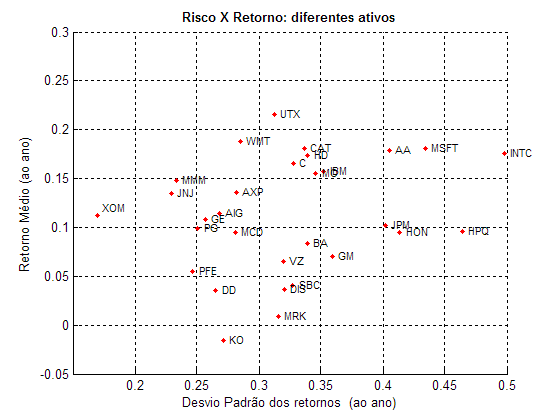 12
Risco  & Retorno - V
Risco conjunto
Risco individual
13
Risco  & Retorno - V
1000 carteiras aleatórias










COMO ESCOLHER?
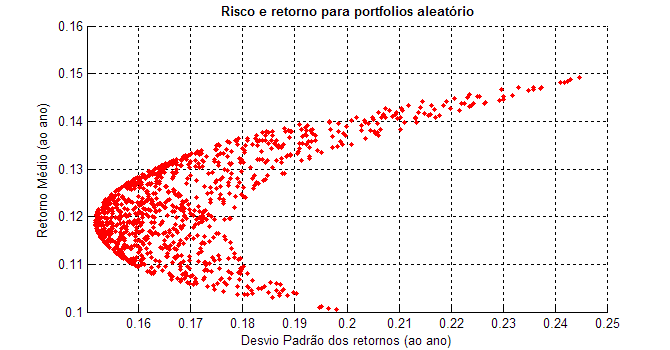 14
Risco  & Retorno - VI
15
Exemplos
Este problema de otimização pertence a classe de problemas quadráticos e possui solução analítica.

A solução pode ser obtida utilizando multiplicadores de Lagrange para incluir as restrições na função objetivo.

Na prática, utilizamos algum método número.

O mais simples é usando o SOLVER do EXCEL®; 

Ou utilizando a função p.estimateFrontier.m do MATLAB®.
16
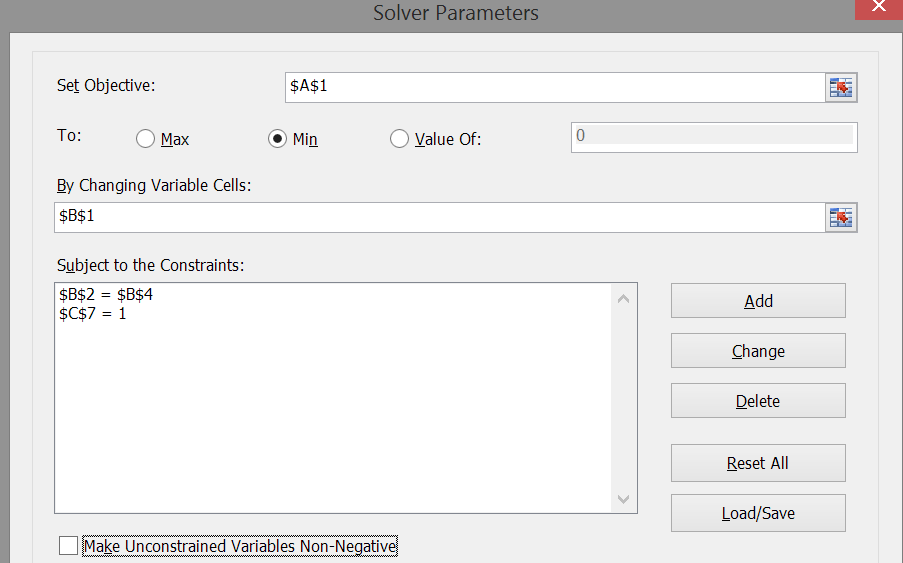 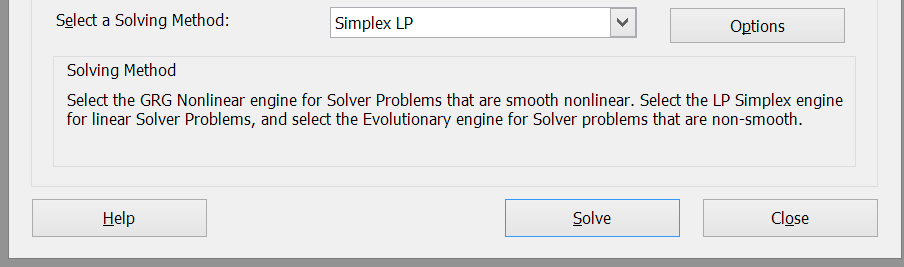 17
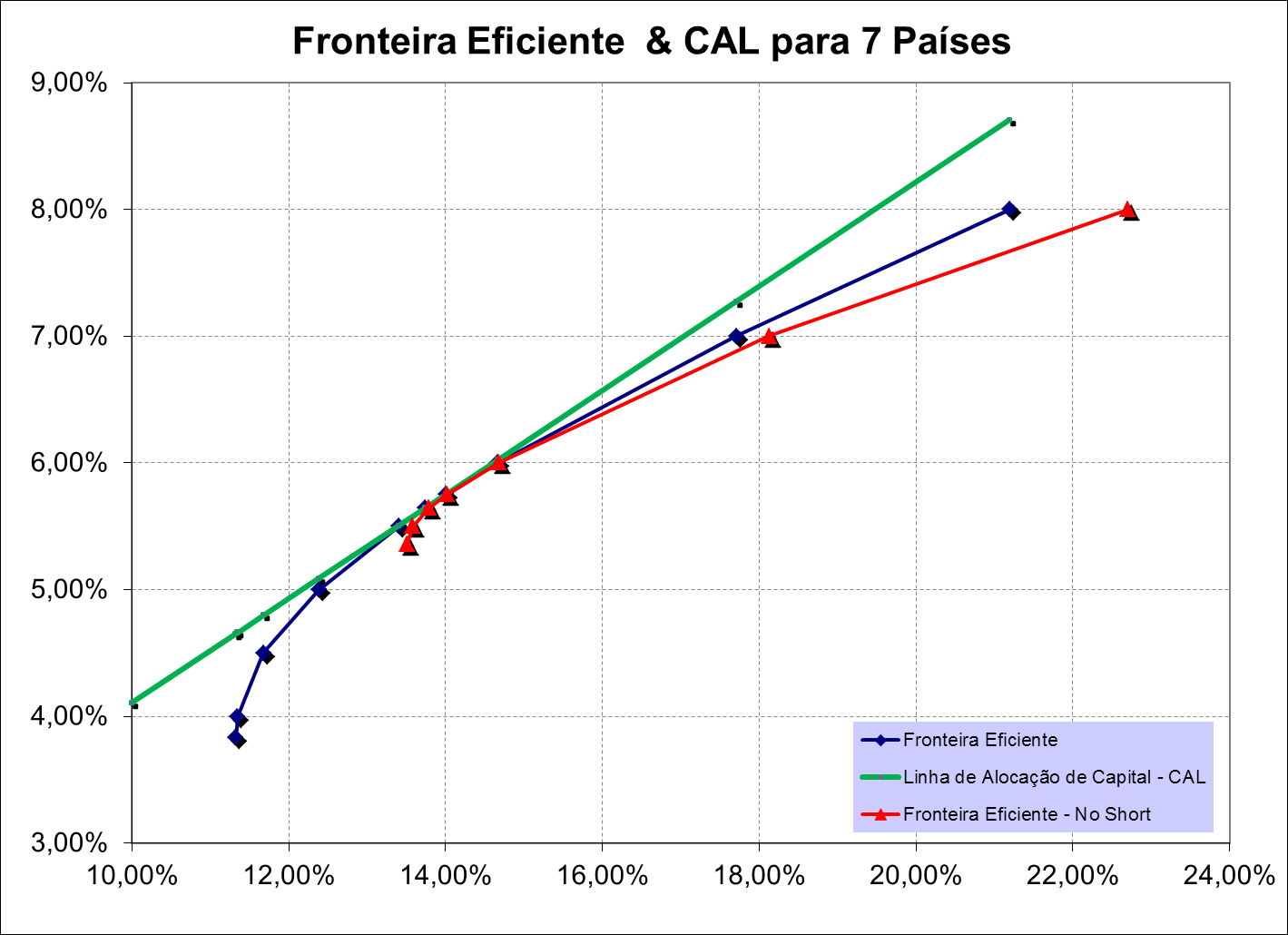 18
Carteiras Eficientes - I
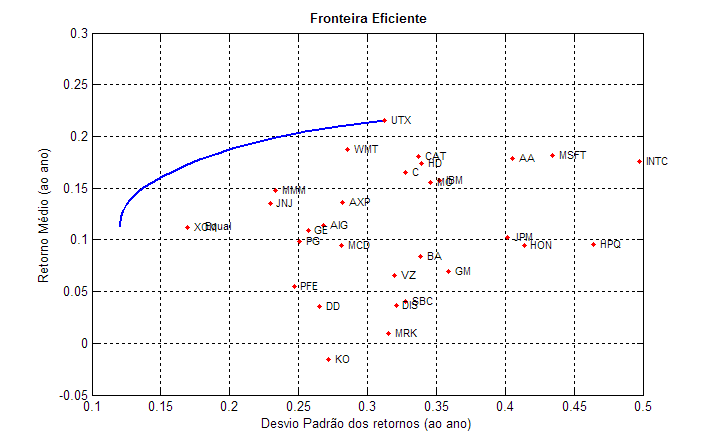 19
Carteiras Eficientes - II
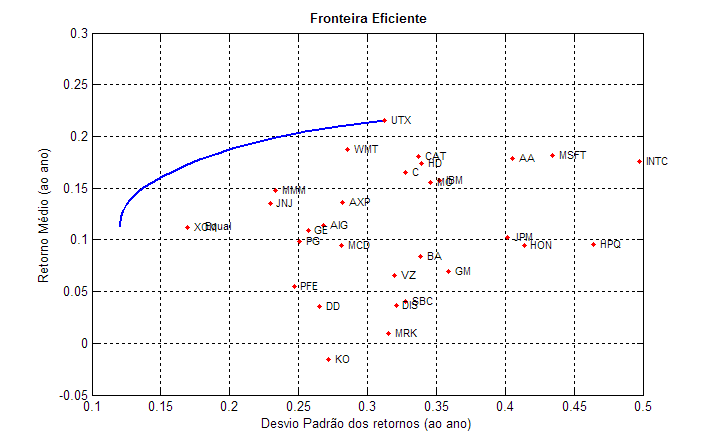 O ponto de tangência entre a função utilidade e a fronteira eficiente determina a alocação do investidor
Curvas de indiferença
20
Incluindo um ativo sem risco - I
O modelo de Markowitz era bastante robusto, mas de grande dificuldade computacional para a época, principalmente dado o grande número de ativos negociados em mercados desenvolvidos.

James Tobin, em artigo de 1958, deu uma grande contribuição ao modelo de Markowitz, vislumbrando a possibilidade de incorporar a ele um ativo livre de risco. 

Assim ao introduzir um ativo livre de risco no modelo ter-se-ão pontos possíveis para a carteira que estão acima da fronteira eficiente original.
21
Incluindo um ativo sem risco - II
22
Incluindo um ativo sem risco - III
23
Incluindo um ativo sem risco - IV
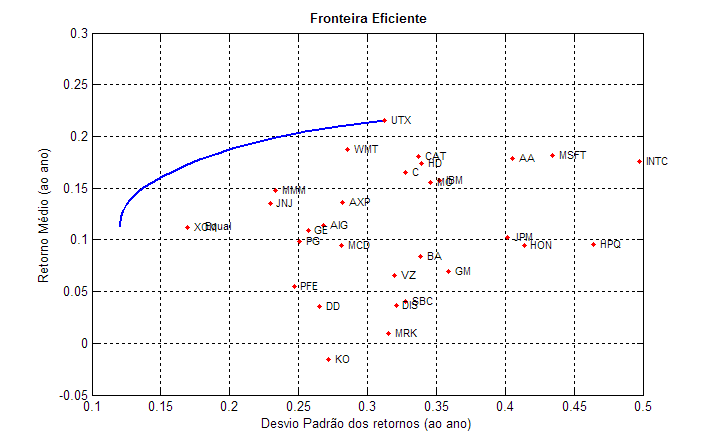 A
24
Incluindo um ativo sem risco - V
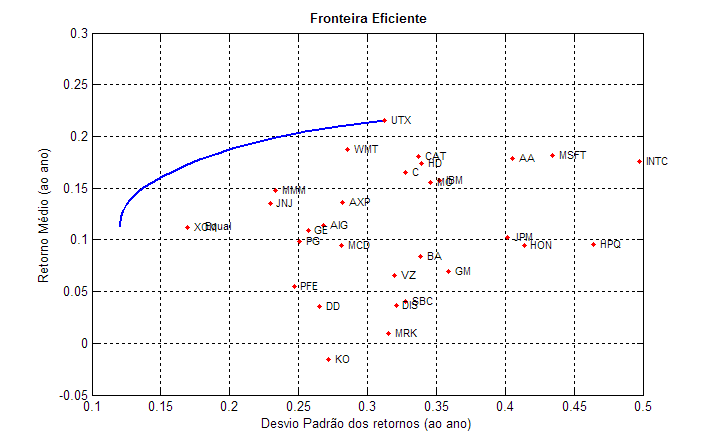 B
C
A
25
Incluindo um ativo sem risco - VI
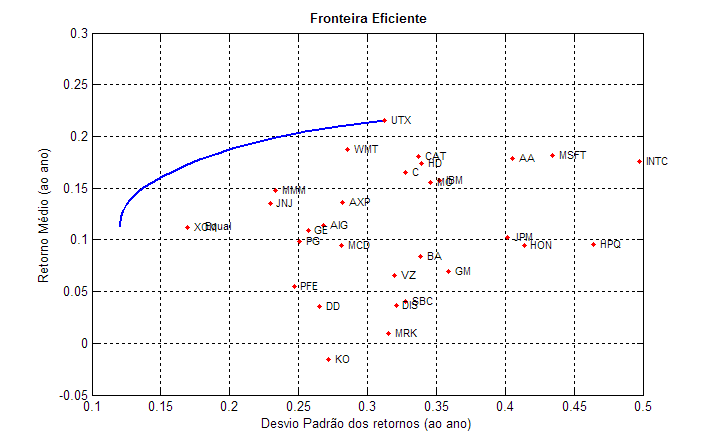 T
26
Incluindo um ativo sem risco - VII
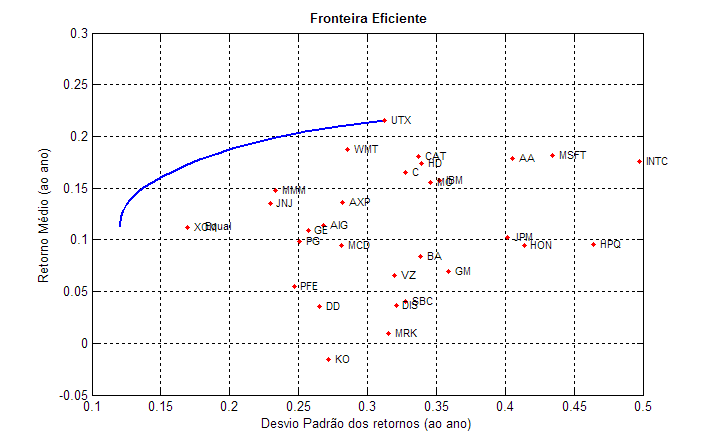 Curvas de indiferença
T
27
Incluindo um ativo sem risco - VIII
O investidor irá demandar o ativo pertencente a fronteira eficiente que maximize o retorno esperado. 

O portfolio eficiente que maximiza o retorno é o porfolio tangente T.
28
Incluindo um ativo sem risco - IX
Teorema da separação: Assumindo expectativas homogêneas, o problema da alocação ótima pode ser separado em duas etapas:

 Na etapa i), o investidor seleciona o portfólio de ativos com risco. Nesta etapa, todos os investidores selecionam o mesmo portfólio independente de suas preferências.
 Todos os investidores selecionam o portfólio T.  

Na etapa ii), os investidores definem apenas a composição entre o portfólio T e o ativo livre de risco. 
Nesta etapa as escolhas dependem das preferências.
Investidores mais avessos ao risco irão situar-se a esquerda do ponto T.
29
Incluindo um ativo sem risco - X
30
Incluindo um ativo sem risco - X
31
Como funciona
Usando o Solver para construir a Fronteira eficiente
32
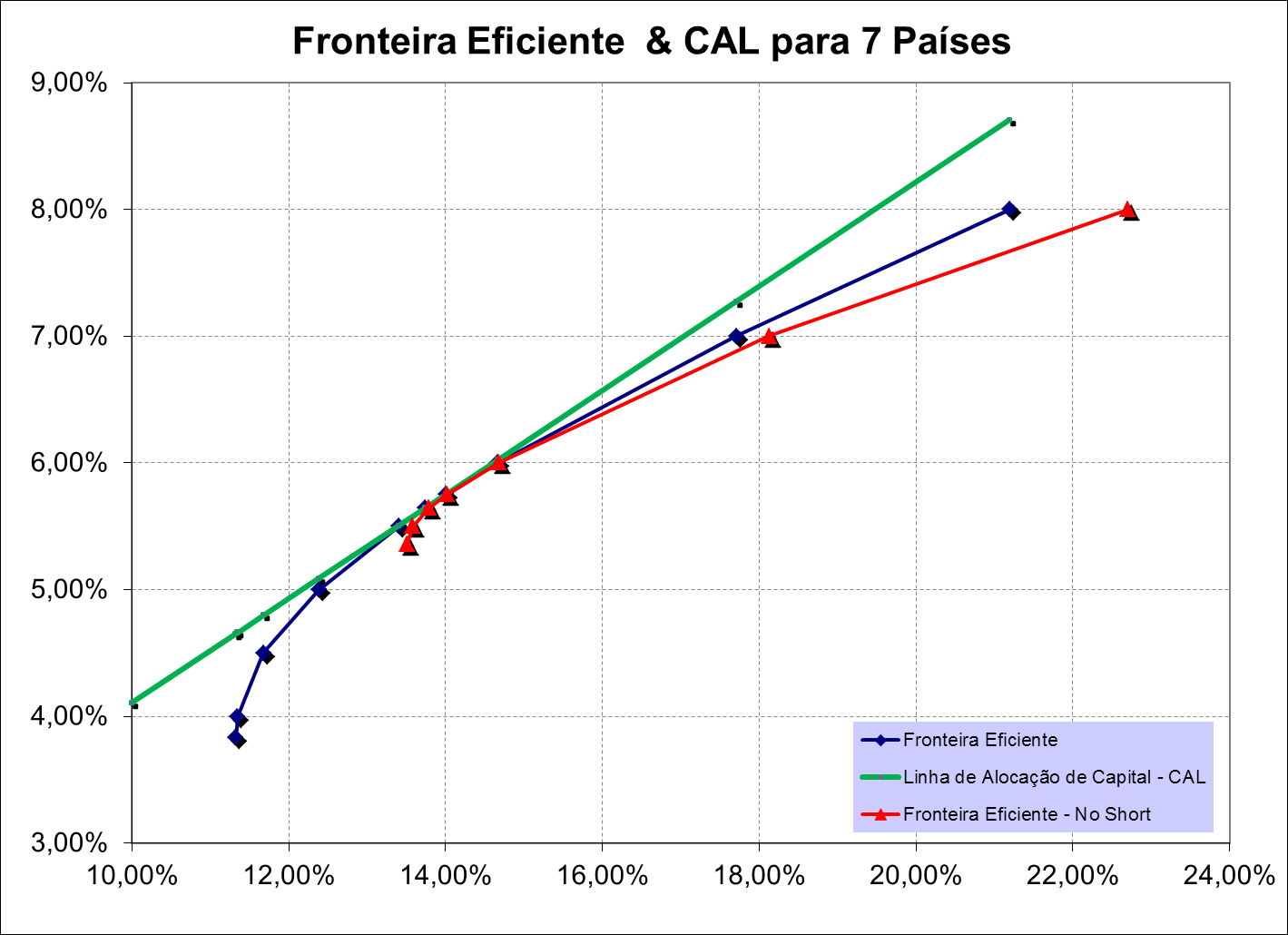 r’
m
r
33
Composição renda Fixa e renda Variável
34
35
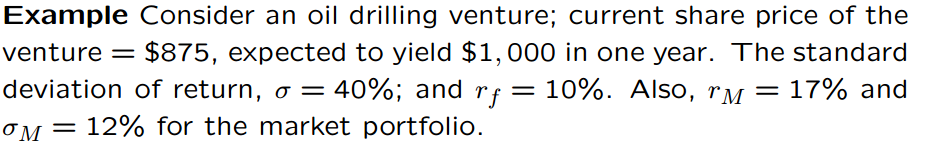 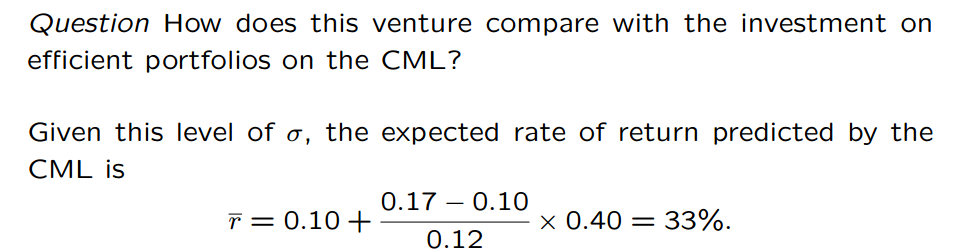 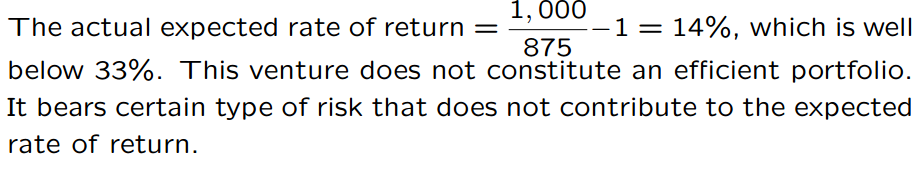 36
Índice de Sharpe
37
Em nosso exemplo anterior:
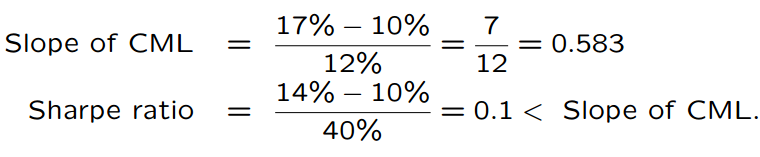 38
CAPM (versão de Sharpe (1964))
Hipóteses do Modelo
Investidores apenas definem suas oportunidades de investimento olhando para média e Desvio Padrão;
Investidores são avessos ao risco;
A diversificação entre ativos é feita através do método de Markowitz;
Investidores investem no mesmo horizonte temporal (um passo a frente);
As expectativas dos investidores para média e variância são homogeneas;
Existe um ativo sem risco disponível para empréstimos sem limites; e
Os mercado estão em equilíbrio competitivo.
39
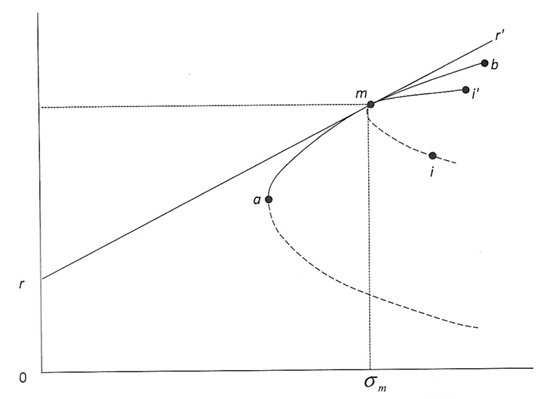 Retorno 
esperado
Desvio padrãoe
40
CAPM (versão de Sharpe (1964))
41
CAPM (versão de Sharpe (1964))
42
CAPM (versão de Sharpe (1964))
43
CAPM (versão de Sharpe (1964))
44
CAPM (versão de Sharpe (1964))
45
A equação do CAPM
46
Security Market Line
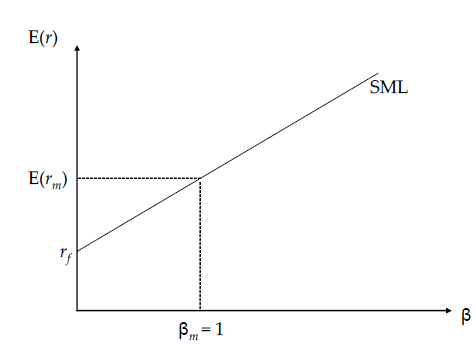 47
Exemplo: apreçamento de ativos
48
Exemplo: apreçamento de ativos
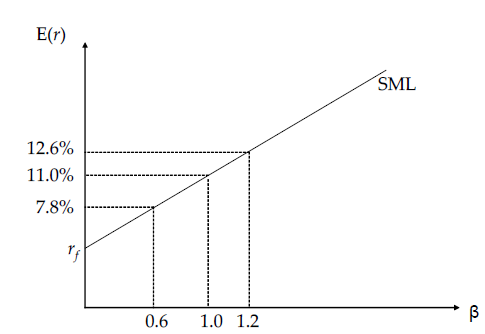 49
Exemplo: apreçamento de ativos
50
De volta à motivação I
51
Exemplo: apreçamento de ativos
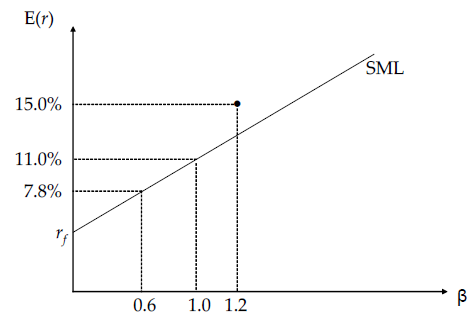 52
Modelo de Mercado ou unifatorial
53
Modelo de Mercado ou unifatorial
54
Modelo de Mercado
BVMF3, Jan 2009 – Jan 2014
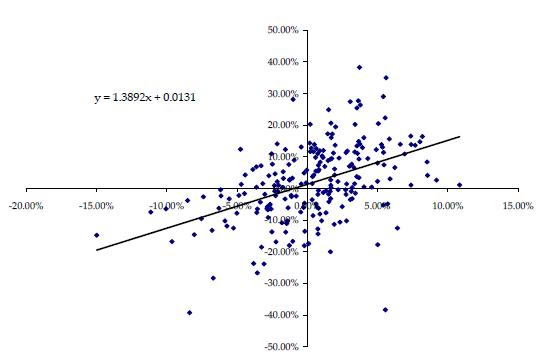 Excesso de retorno do ativo
Excesso de retorno do mercado
55
Decomposição da variância
56
Outros usos do CAPM - I
57
Outros usos do CAPM - II
Exchange Traded Funds, ETFs, consistem em cotas de fundos que replicam um benchmark com um dado nível máximo de traking error. 
A indústria de ETFs é uma das que mais cresce no mundo tanto que estimativas para o mercado americano apontam que aproximadamente 10% do AUM na indústria é somente de ETF.
No Brasil, onde são regulamentos apenas s ETFs referenciados em índices de renda variável, existem 16 fundos listados em Bolsa e correspondem a 0.15%.
 Nos USA o ETF mais popular é o Spider, que replica o S&P500 e no Brasil é o BOVA11 que é negociado na BVMF e replica o IBOVESPA com um tracking error máximo de 5%.
58
Outros usos do CAPM - III
No caso dos ETFs, Uma das formas de replicar um bechmark com um baixo traking error é compor uma carteira em que o beta em relação ao índice de referência é igual a 1

Neste caso o risco idiossincrático do ETF é a medida do tracking error
59
Conceito estudados
Modelo Média – Variância;
Modelo de Tobin;
CAPM;
Modelo de Mercado.
60
Referências
Leitura obrigatória:

Investments (6th Edition)  by William Sharpe, Gordon J. Alexander, Jeffrey W Bailey

Leitura complementar:

The Capital Asset Pricing Model in the 21st Century: Analytical, Empirical, and Behavioral Perspectives
by Professor Haim Levy
61